UE 2.10 S12023 – 2024promotion 2023 / 2026
Infectiologie et Hygiène
C 3
Daniel HENRION / Aurélie SCHAEFFER
Objectifs
Comprendre les mécanismes d’actions des agents infectieux
Appréhender le risque infectieux
Comprendre l’intérêt de la prévention par l’usage des mesures adaptées, réglementées
Identifier les règles d’hygiène utilisées en établissements de soins et en argumenter l’usage
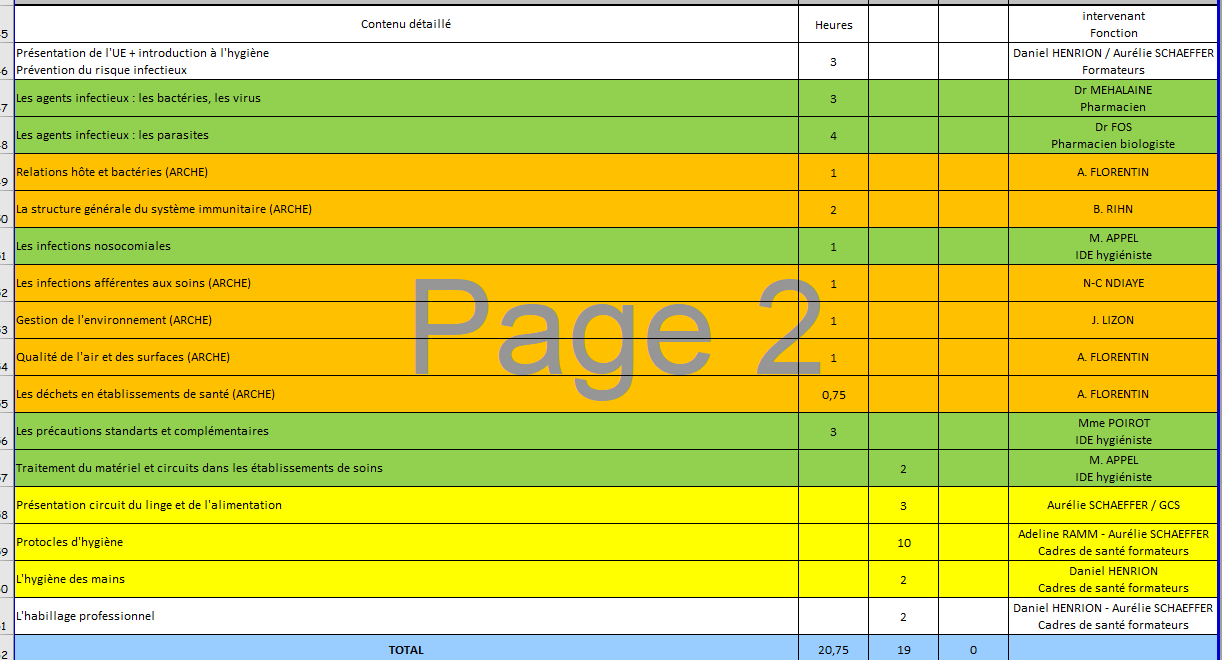 TD
Pratiques simulées 
Lavage des mains
Réfection lit
Soins confort et d’hygiène


Présentation en petit groupe de protocoles d’hygiène
TD
Circuit du linge
préparation et circuit alimentation

Visite de la blanchisserie et de la cuisine
25 octobre 2023
Evaluation
Analyser une situation d’hygiène rencontrées en stage